Missionary Care
Heavenly Father, we praise You for Timothy Tiang’s significant pastoral ministry in Sarikei during the pandemic. In the new year, he goes back to Cambodia to continue his cross-cultural missions works among the Cambodians. In Jesus’ name, bless him in Gospel proclamation, that he may admonish and teach everyone with all wisdom, and present everyone fully mature in Christ. Amen.
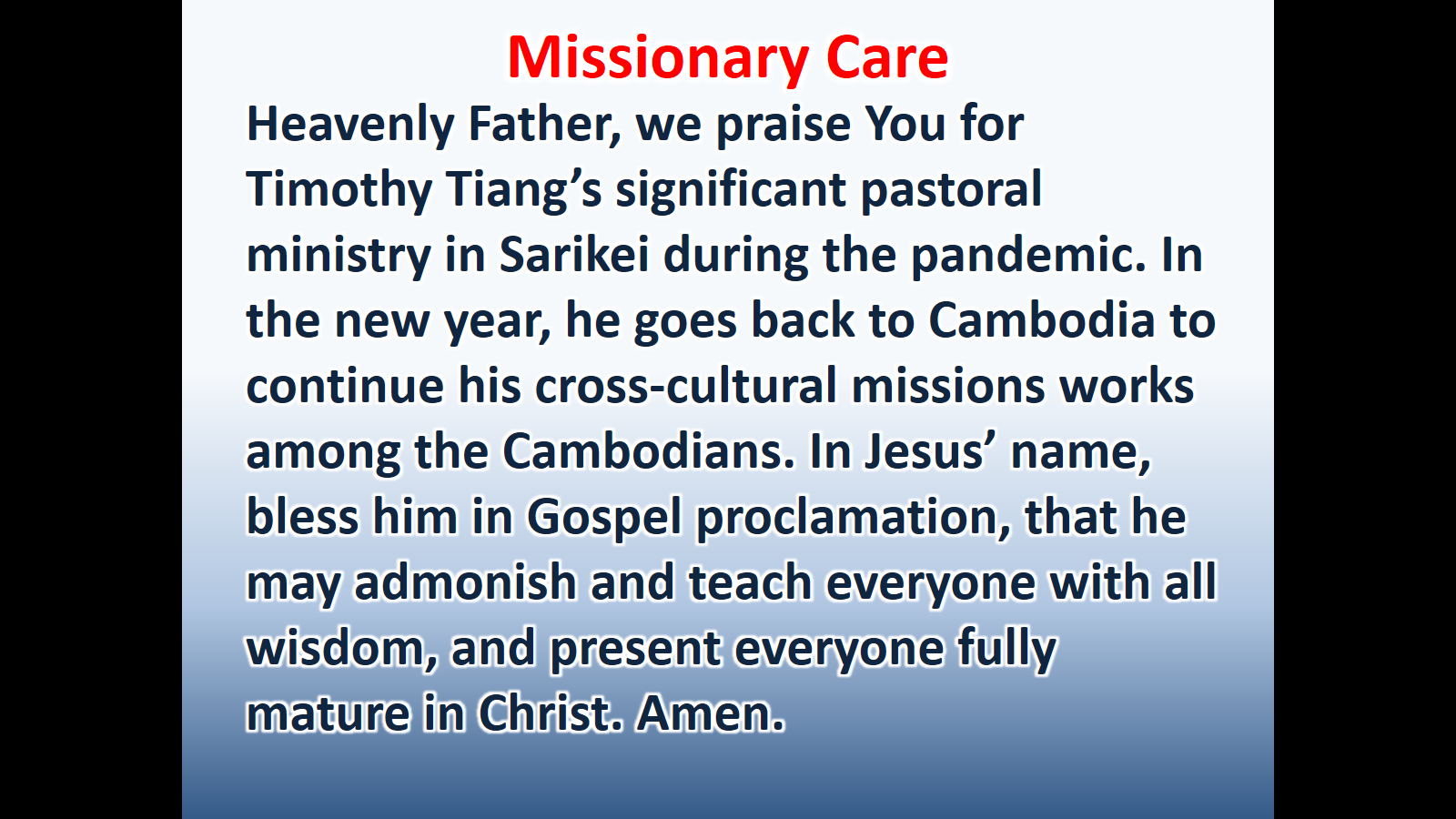